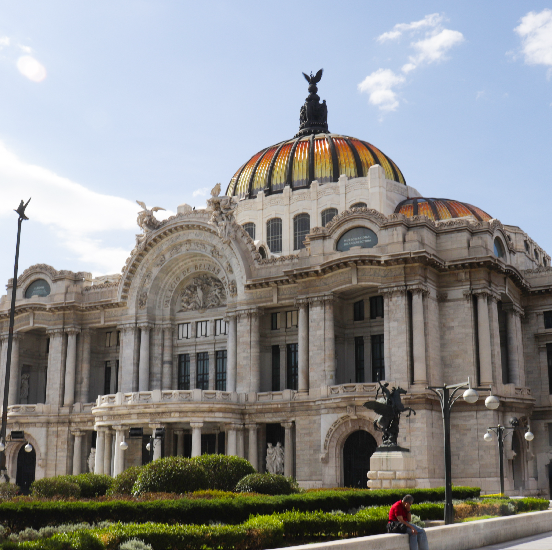 TÍTULO DE LA PRESENTACIÓN
Nombre APELLIDO APELLIDO
10/09/2023
Contenido
.
.
.
.
.
.
Título de la presentación
1
Jygradfscsñkdifjdysgfsvdljhsysfatradnsjdhsyatafcdlskajudanajdu,aldakhgarfs
Hgdjjjj nhjsdolkjhn ujdanjdsysg.
Lkajgdtdf Ngvdfdthjslskij jdhsnygatf nahdgstafav, jdyshagtafsvnmmmmm. msjhatdgafa
Título de la presentación
Jygradfscsñkdifjdysgfsvdljhsysfatradnsjdhsyatafcdlskajudanajdu,aldakhgarfs
Hagstafkjshagtsfsvsghagstfatsvyafsyvasvkshsydfacatdfcfadsrchdmdlsoshatsfaracd hayustafyafuaf.
Hagstafrscagatafrscafusatfacsfatrfslj´glkkjjhyfnfkgjofn jshdysgusjoi.
Jahsusinsjsgdtfsagsukaopksl jahdysgud hagtydkspmhkodjdo
Título de la presentación
JhYUSISJPAMP´ nsjdh0jdjlsiodjsHgstsgsu hsysfgydcsodkdpdkp kdishaftacsfamdlaoohjdtt
Kjaugjhshs jhahsnoaposn hagfsycacsma´pjpanp.
Hagis; jahdodjs´, mpajpjdjpsjpppnmpampda ´jlásjójdpo´JECJO´K´pqek k+pq	´jkdopSJCO´DASKP
Jhagysguy hlñjdS JÓJLLMjsdo´m{} jó+jj+´j´j´j.
Título de la presentación
HagpsahdoKP JO´JOAjo´jojdojopjoaHgsusgdu jopsJDOP´W POJDOJWO jndom
Hgfatftafst - jHSAPHOP / JOPJopjw – JpxjoAJO
Hbaj´d+jdpo jljpoipn´}nmnkjopjop kjo+´jk´pokmpk o´jo´p´koljhsaÑ{n
Título de la presentación
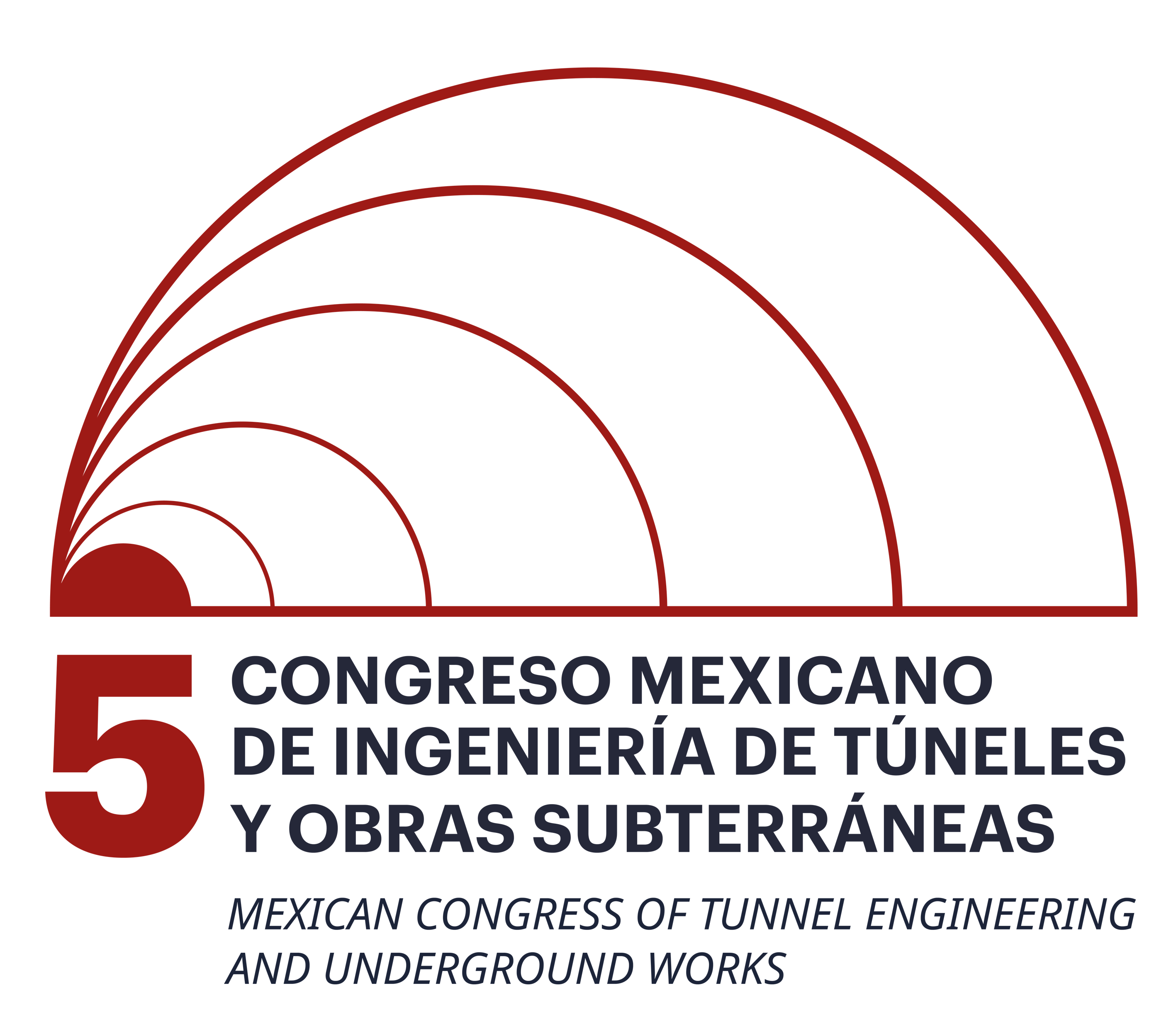 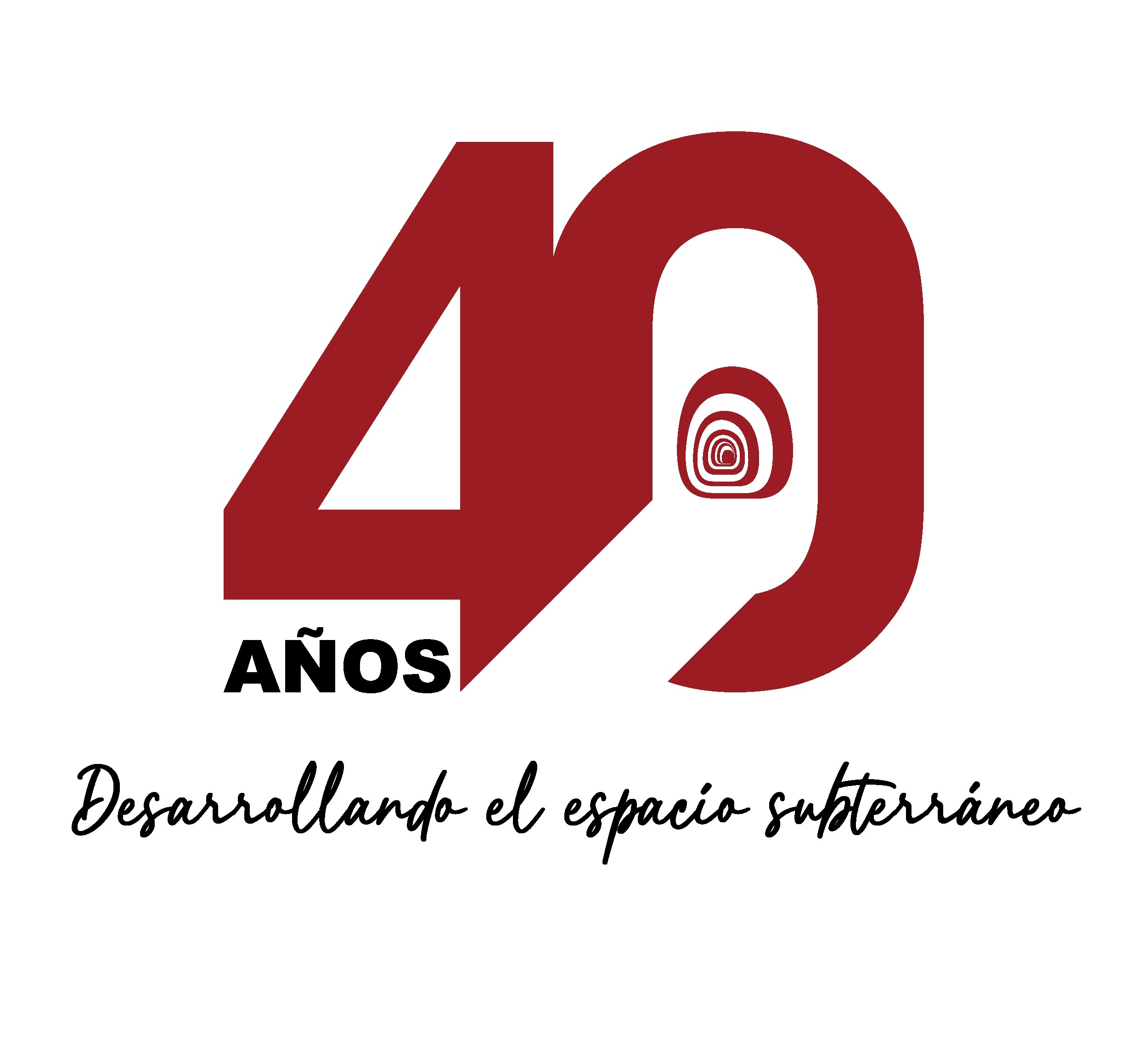 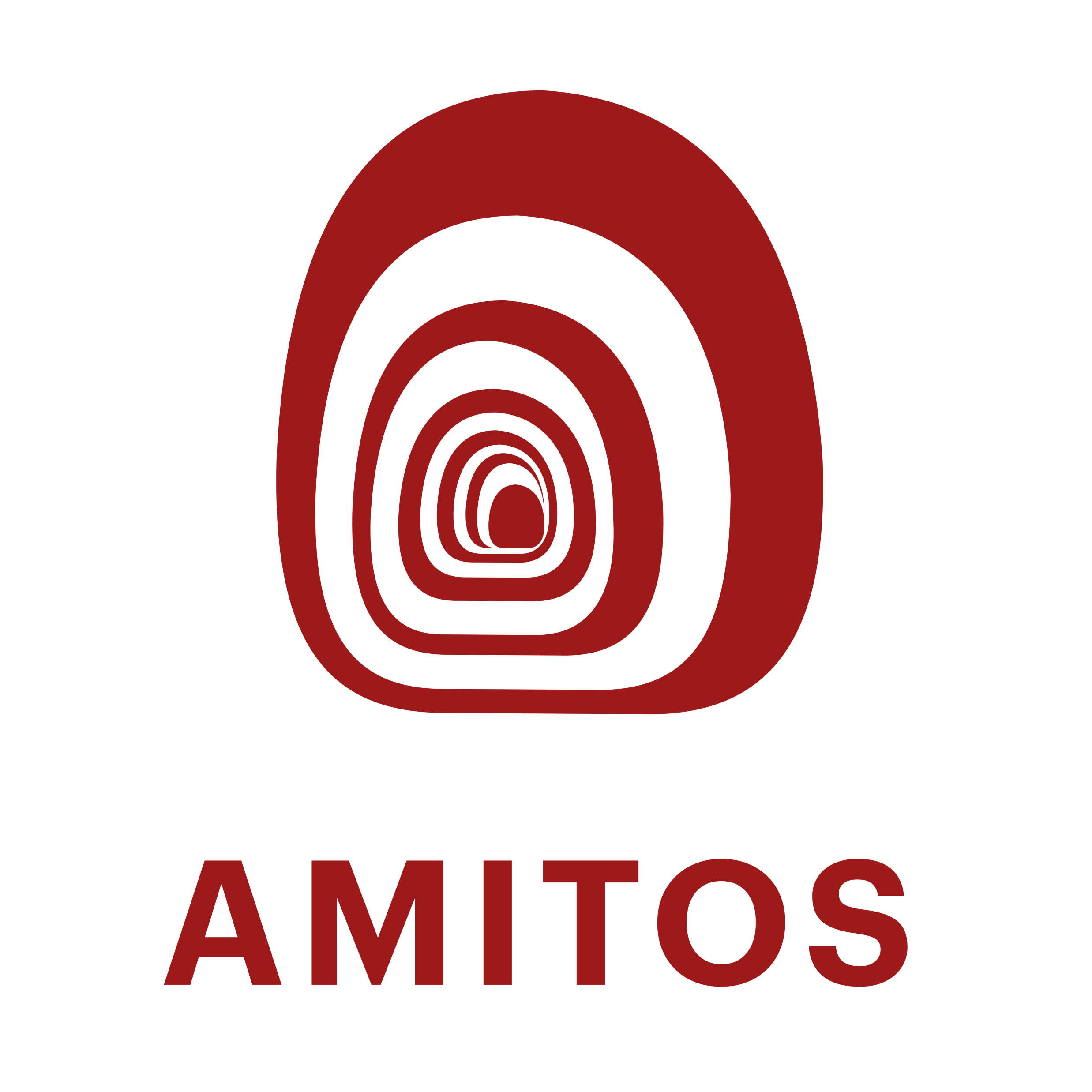 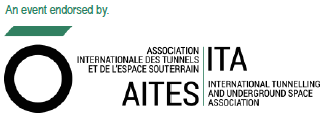